আজকের ক্লাসে সবাইকে স্বাগতম
পরিচিতি
মোঃ সাদেকুল ইসলাম 
সহকারী শিক্ষক (বিজ্ঞান )  ।   
নিতপুর মহিলা আলিম মাদ্রাসা । পোরশা ,নওগাঁ  । 
মোবাইল নং - 
০১৭৫৭৮৬১৯৮৮
E-meil.bulbulhabiba26802@gmail.com
পাঠপরিচিতি
সাধারন          বিজ্ঞান    
      সপ্তম - শ্রেণী 
       ষষ্ঠ অধ্যায় 
       জীব জগৎ  
      সময়-৪০ মিনিট
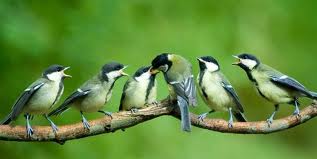 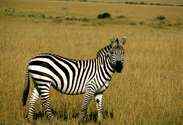 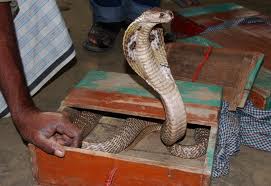 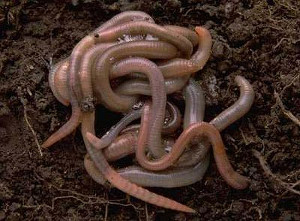 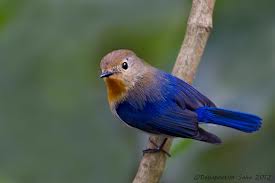 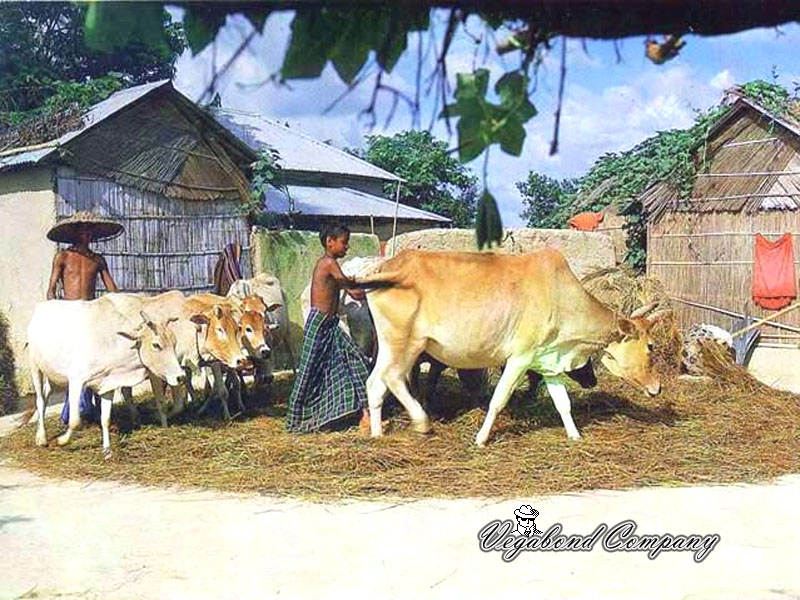 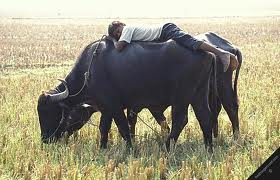 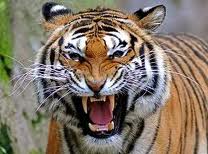 এ সব প্রাণী কে একসাথে কি বলা যাই ?
পাঠ শিরোনাম
প্রাণী জগৎ
আচরণিক উদ্দেশ্য
১। অমেরুদন্ডী প্রাণীর  সংজ্ঞা ও  নাম বলতে পারবে। 

 ২।অমেরুদন্ডী ও  মেরুদন্ডীর প্রাণীর পাথর্ক্য করতে পারবে।

 ৩।মেরুদন্ডী প্রাণীর বৈশিষ্ট্য ও ভাগ গুলো লিখতে পারবে।
অমেরুদন্ডী    প্রাণী
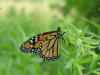 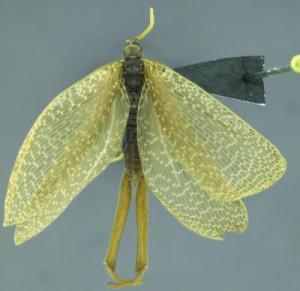 চিংড়ি
প্রজাপতি
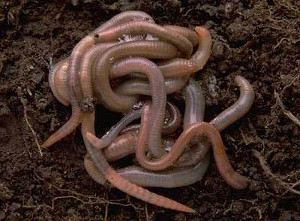 ফড়িং
কেঁচো
এ সব প্রাণীর   মেরুদন্ড নেই ।
একক কাজঃ ৩মিনিট
অমেরুদন্ডী প্রাণী কাকে বলে ?   ৫টি অমেরুদন্ডী         প্রাণীর  নাম  লিখ ?
মেরুদন্ডী প্রাণী
বাঘ
সাপ
ছাগল
বক
মাছ
এ সব প্রাণীর শিরদাঁড়া বা মেরুদন্ড আছে । ।
জোড়ায় কাজ  সময় ৫মিনিট  ।
অমেরুদন্ডী ও  মেরুদন্ডী প্রাণীর পাথর্ক্য লিখ ?
এক নজরে
অমেরুদন্ডী ও  মেরুদন্ডী প্রাণীর পাথর্ক্য
অমেরুদন্ডী প্রাণী
মেরুদন্ডী প্রাণী
১। প্রাণীর মেরুদন্ড আছে ।
১। প্রাণীর মেরুদন্ড নেই।
২।হৃৎপিন্ড উন্নত ধরনের ।
২। হৃৎপিন্ড উন্নত ধরনের নয়।
৩।সাধারণত অন্তঃ কঙ্কাল থাকে না
৩।  অন্তঃকঙ্কাল থাকে ।
মেরুদন্ডী প্রাণীর বৈশিষ্ট্য
১। মেরুদন্ড আছে  ।
২।অন্তঃকঙ্কাল থাকে ।
৩।হৃৎপিন্ড উন্নত ধরনের । 
৪।ফুসফুস বা ফুলকার   সাহায্যে শ্বাকার্য চালায় । 
৫।লেজ আছে( মানুষ ছাড়া )  । 
এ দের পাঁচ ভাগে  ভাগ করা হয়েছা, যেমন-
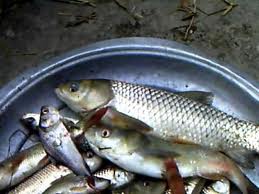 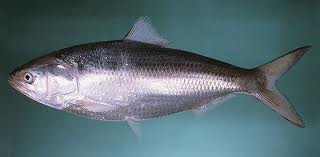 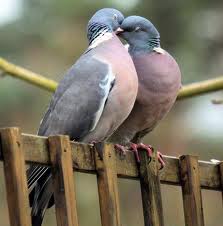 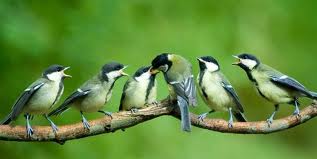 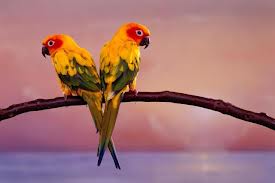 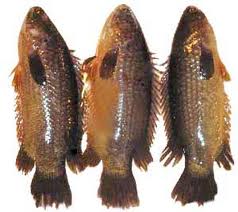 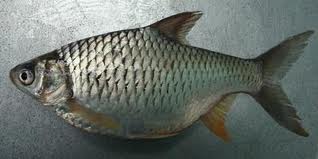 মৎস কুল
পক্ষীকুল
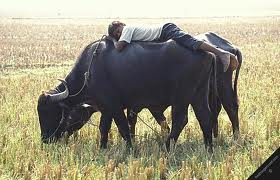 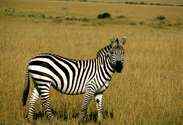 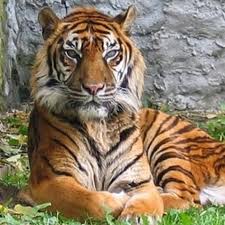 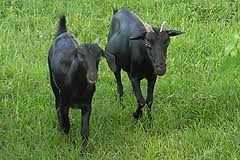 স্তন্যপায়ী
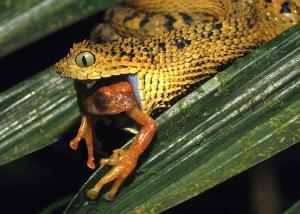 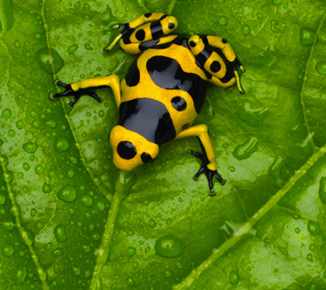 উভচর
সরীসৃপ
দলীয় কাজ  ।সময়-১০ মিনিট
মেরুদন্ডী প্রাণীর বৈশিষ্ট্য  ও কয় ভাগে ভাগ করা হয়েছে  লিখ ?
মুল্যায়ন  ।  সময় ৫ মিনিট ।
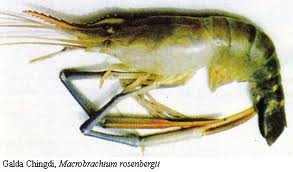 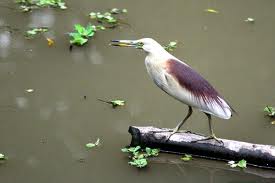 চিত্রে-  কোন টি  অমেরুদন্ডী প্রাণী
৩ টি মেরুদন্ডী প্রাণীর নাম বল ?
অমেরুদন্ডী প্রাণী কাকে বলে । ?
বাড়ির কাজ
তোমাদের দেখা মেরুদন্ডীও অমেরুদন্ডী 
প্রাণীর এক  টি তালিকা তৈরি কর ।
ধন্যবাদ